CSCI 204: Data Structures & Algorithms
Revised by Xiannong Meng based on textbook author’s notes
1
Mergesort
Revised based on textbook author’s notes.
Review
sorting – the process of arranging a collection of items such that each item and its successor satisfy a prescribed relationship.
sort key – values on which items are ordered. 
items arranged in ascending or descending order.
3
Sorting Algorithms
Can be divided into two categories:
comparison sorts
items are arranged by performing pairwise logical comparisons between two sort keys.
distribution sorts
distributes the sort keys into intermediate groups  based on individual key values.
Merge Sort
Uses a divide and conquer strategy to sort the keys stored in a sequence.
Keys are recursively divided into smaller and smaller subsequences until 1 element.
These individual elements are in order by themselves
Subsequences are merged back together.
5
Merge Sort – Divide
Starts by splitting the original sequence in the middle to create two subsequences of  approximately equal size.
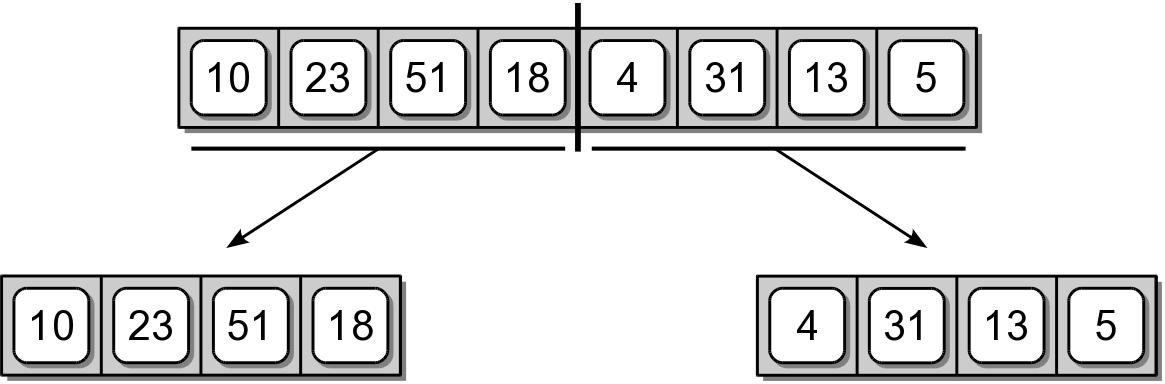 6
Merge Sort – Divide
The two subsequences are then split in the middle.
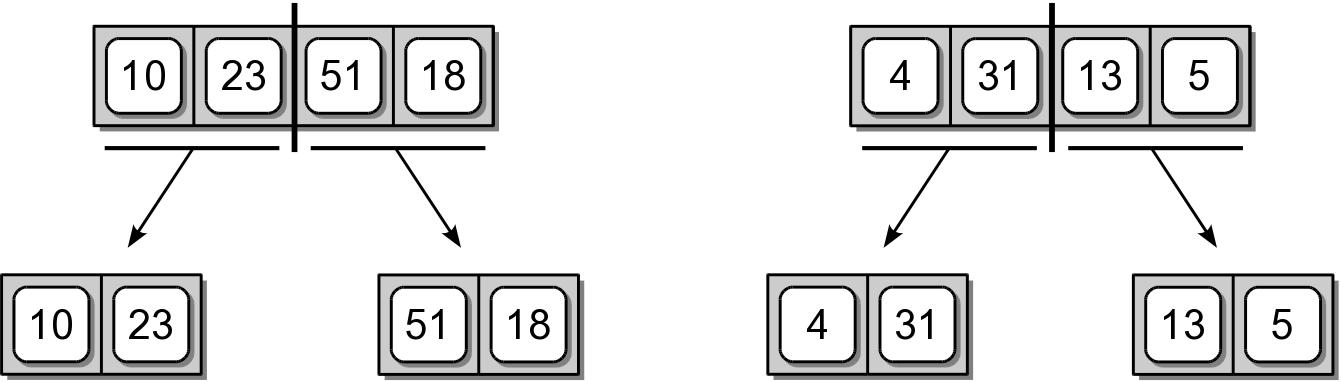 7
Merge Sort – Divide
The subdivision continues until there is a single item in the sequence.
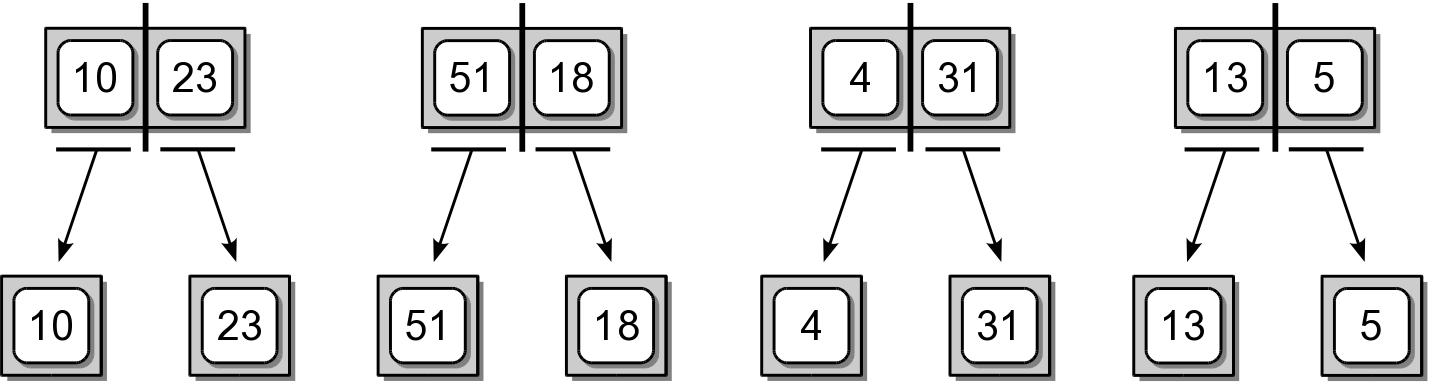 8
Merge Sort – Conquer
After the sequences are split, they are merge back together, two at a time to create sorted sequences.
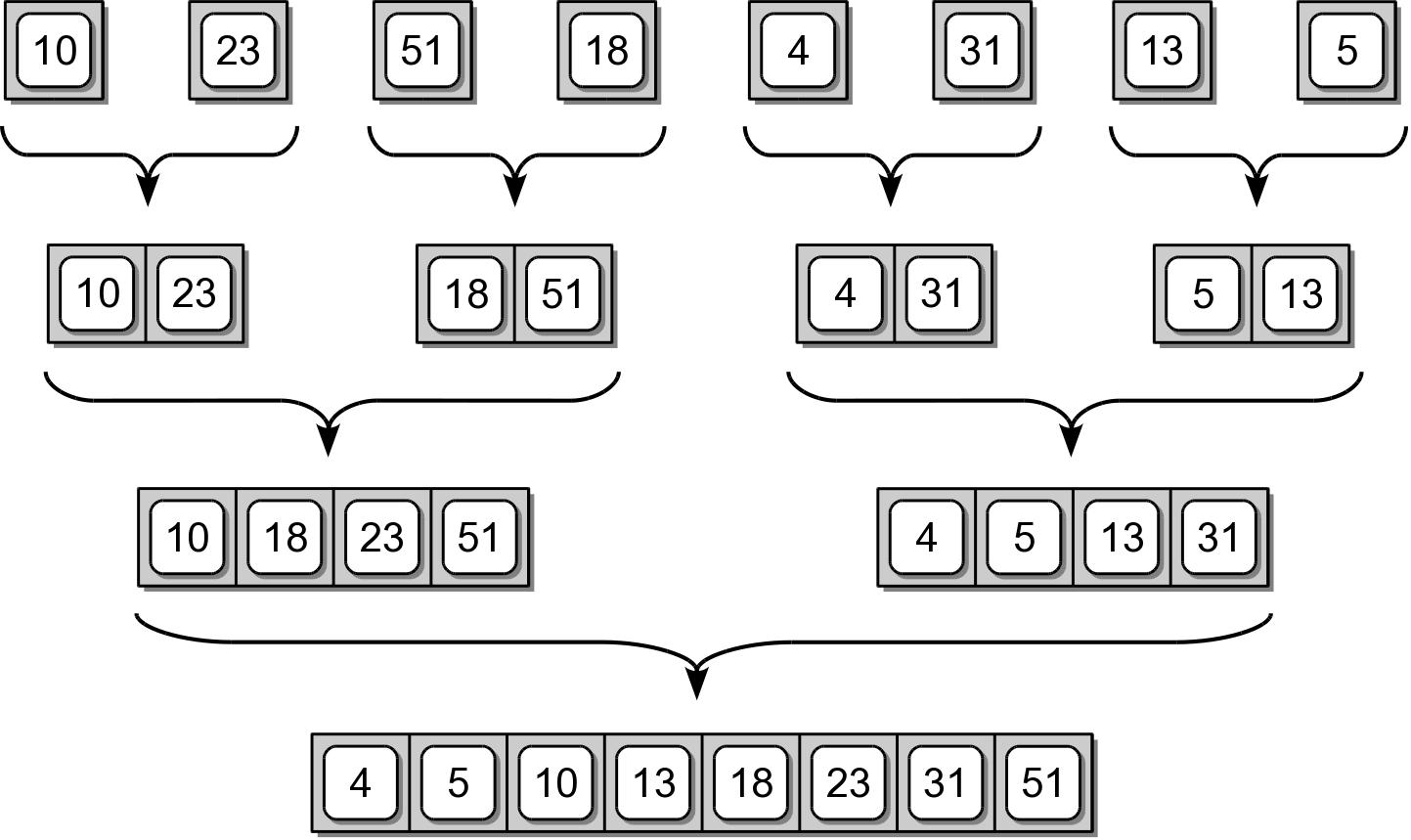 9
Merge Sort Code #1
A simple implementation for sorting a Python list.
def pythonMergeSort( theList ):
   # Check the base case.
  if len(theList) <= 1 :
    return theList
  else :
     # Compute the midpoint.
    mid = len(theList) // 2

     # Split the list and perform the recursive step.
    leftHalf = pythonMergeSort( theList[ :mid ] )
    rightHalf = pythonMergeSort( theList[ mid: ] )    
    
     #Merge the two ordered sublists.
    newList = mergeOrderedLists( leftHalf, rightHalf )
    return newList
10
Merge Sort – Improved Version
The previous version:
only works with Python lists.
the splitting creates new physical lists.
uses the slice operation which is time consuming.
11
Merge Sort – Improved Version
We can improve the implementation:
using virtual subsequences.
that works with any sequence.
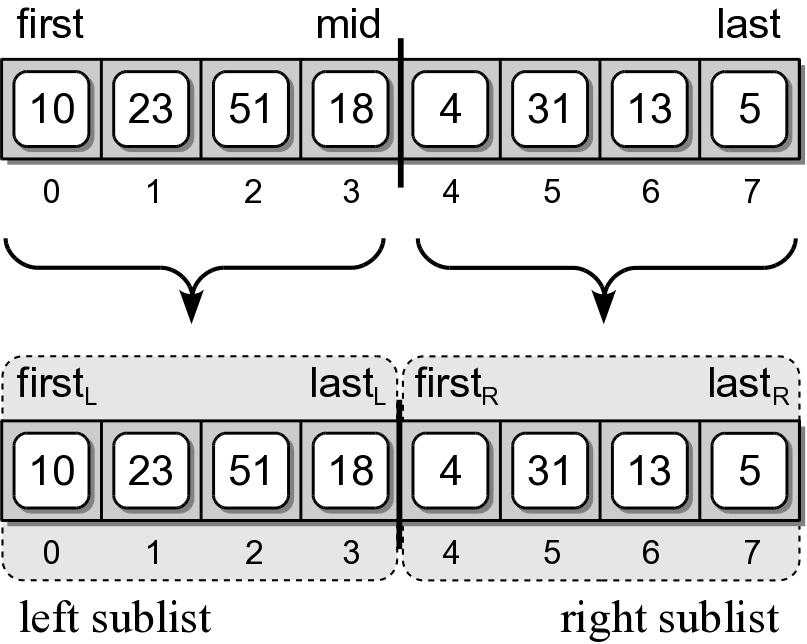 12
Merge Sort Code #2
An improved version of the merge sort.
def recMergeSort( theSeq, first, last, tmpArray ):
   # Check the base case.
  if first == last :
    return
  else :
     # Compute the mid point.
    mid = (first + last) // 2   
    
     # Split the sequence and perform the recursive step.
    recMergeSort( theSeq, first, mid, tmpArray )
    recMergeSort( theSeq, mid+1, last, tmpArray )
    
     # Merge the two ordered subsequences.
    mergeSeq( theSeq, first, mid+1, last, tmpArray )
13
Merging Sorted Sequences
def mergeSeq( theSeq, left, right, end, tmpArray ):
  a = left
  b = right  
  m = 0                                      

  while a < right and b <= end :
    if theSeq[a] < theSeq[b] :
      tmpArray[m] = theSeq[a]
      a += 1
    else :
      tmpArray[m] = theSeq[b]
      b += 1
    m += 1
            :
            :
14
Merging Sorted Sequences
:
           :

  while a < right :  # in parallel with first while
    tmpArray[m] = theSeq[a]
    a += 1
    m += 1
    
  while b <= end :    # in parallel with the two whiles
    tmpArray[m] = theSeq[b]
    b += 1
    m += 1
   
  for i in range( end – left + 1 ) :
    theSeq[i+left] = tmpArray[i]
15
Merge Sort – Temporary Array
A temporary array is used to merge two virtual subsequences.
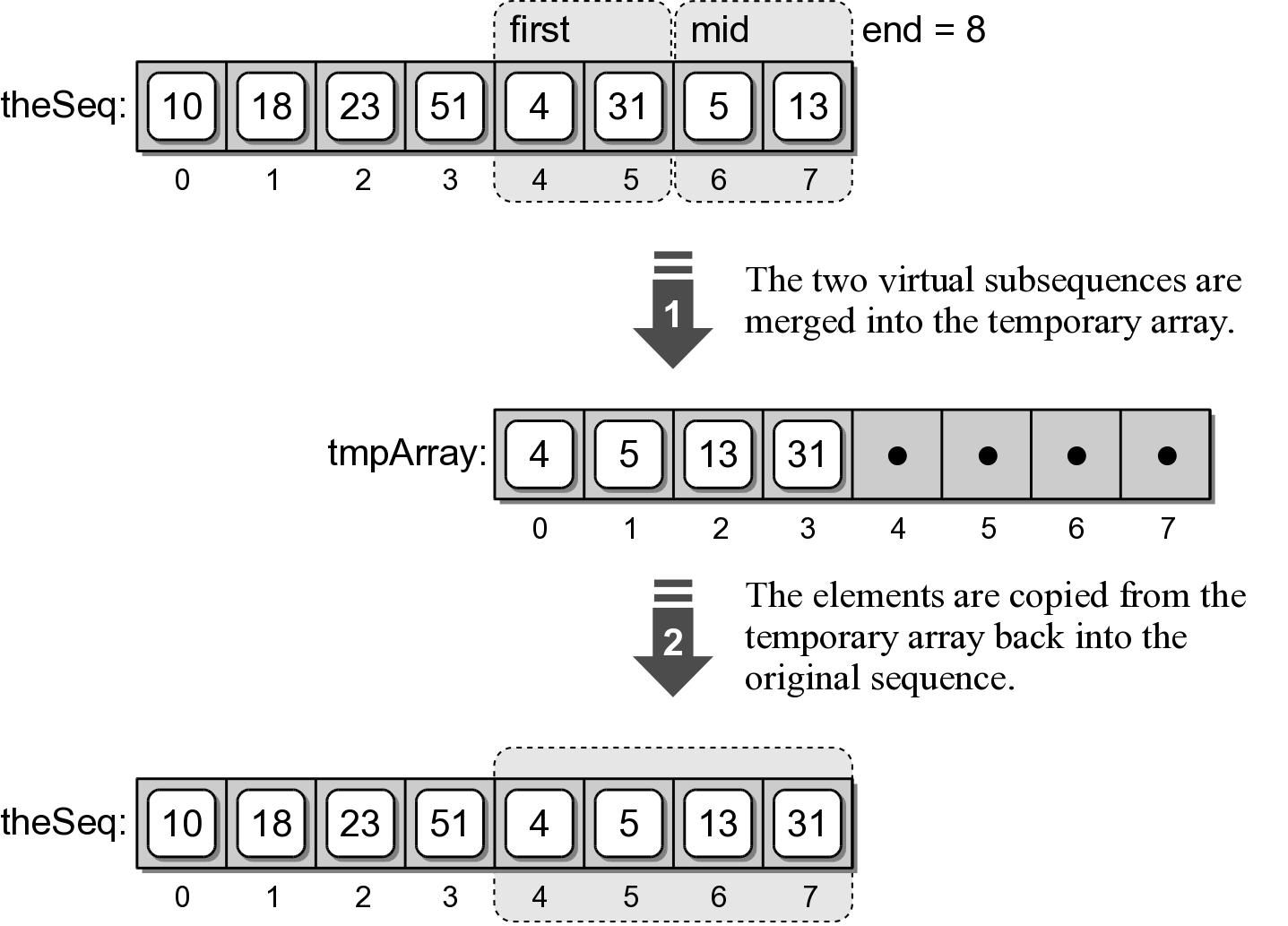 16
Wrapper Functions
A function that provides a simpler and cleaner interface for another function.
Provides little or no additional functionality.
Commonly used with recursive functions that require additional arguments.
def mergeSort( theSeq ):
  n = len( theSeq )  
  tmpArray = Array( n )  
  recMergeSort( theSeq, 0, n-1, tmpArray )
17
Merge Sort – Efficiency
We need to determine the number of invocations and the time required by each function.
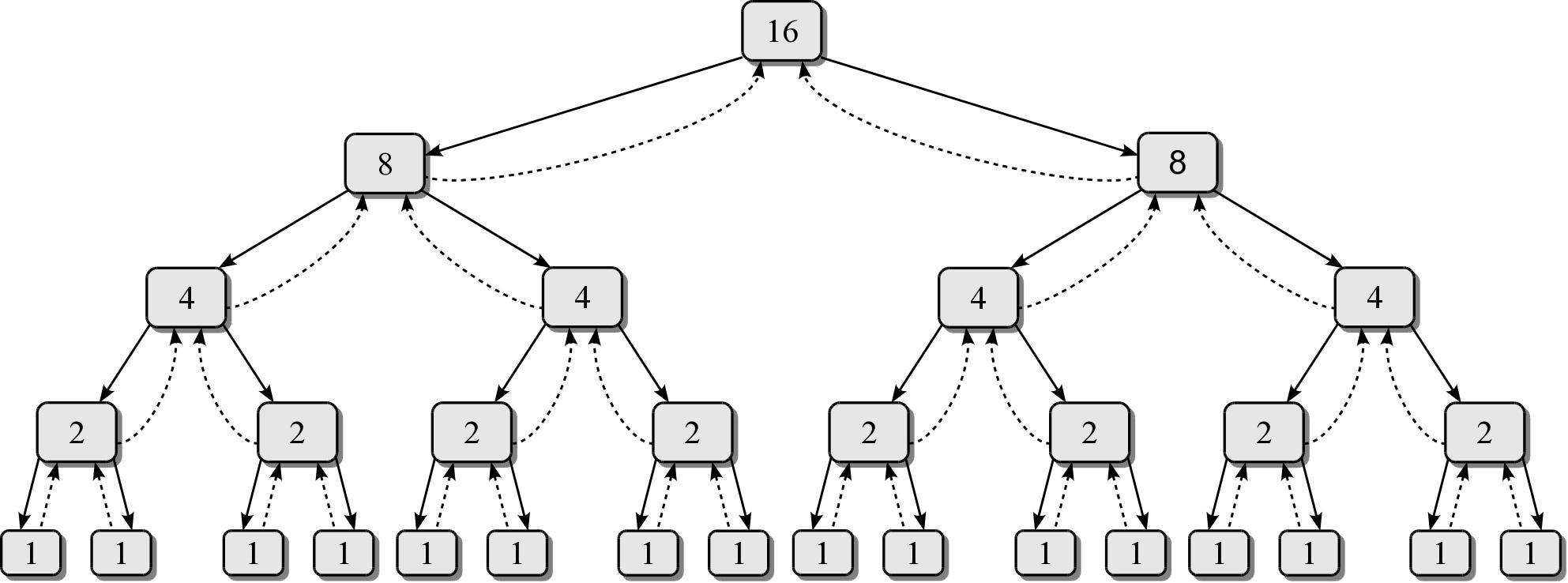 18
Merge Sort – Efficiency
Consider a sequence of n items.
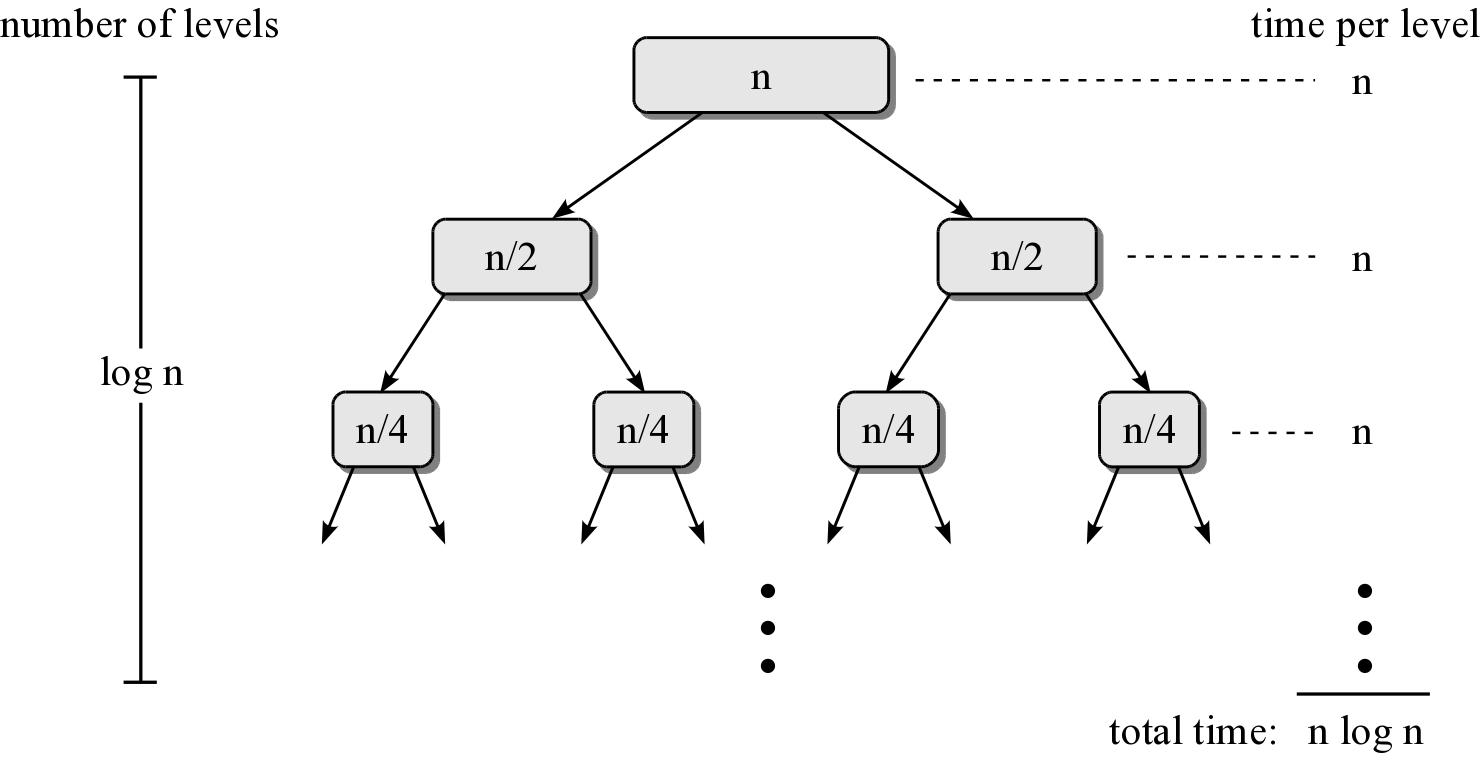 So the total time needed for merge sort is O(n log n).
19